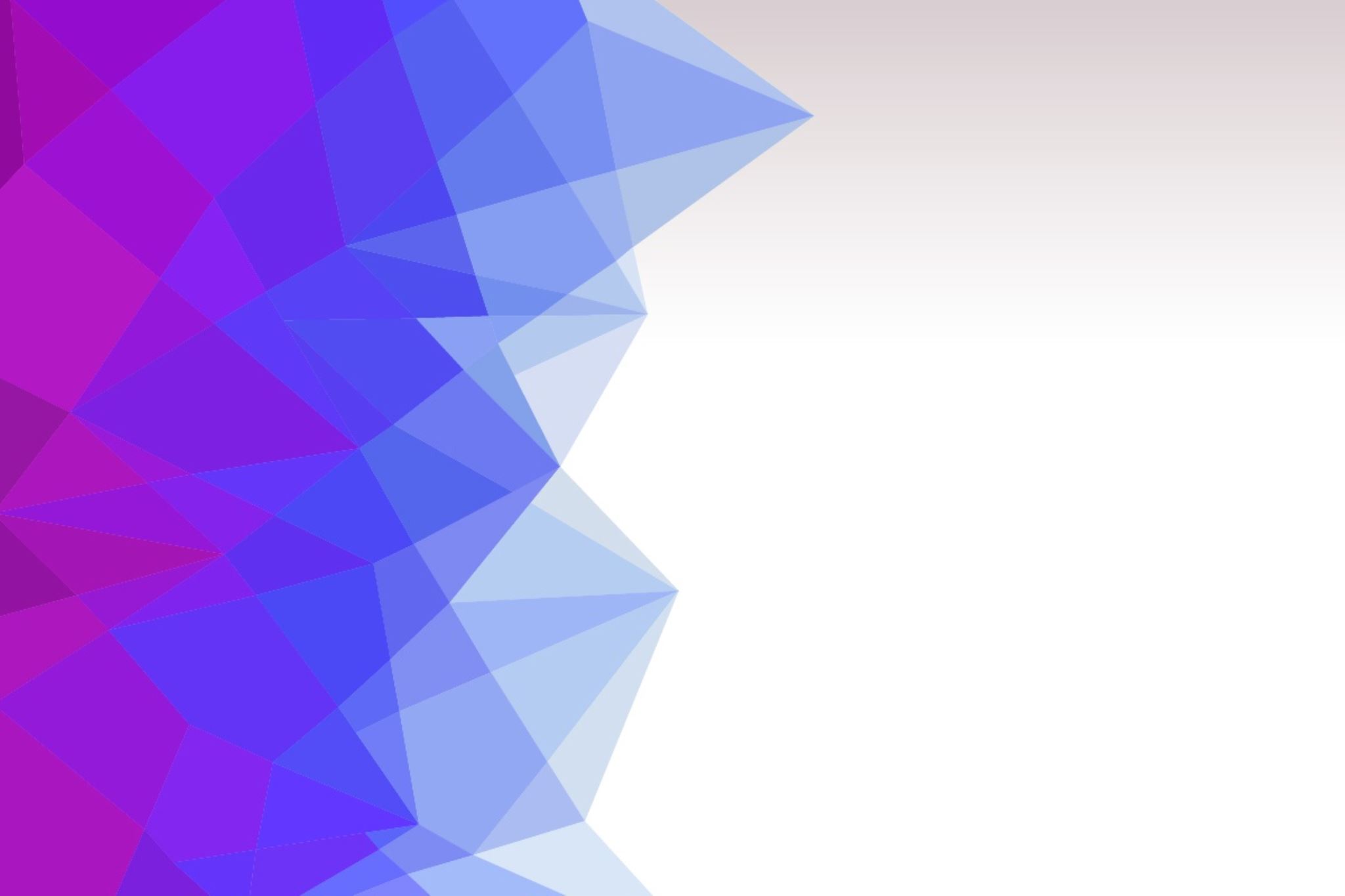 Filmové Videorecenze: profesionál vs. fanoušek
Bakalářský seminář – Tereza Brokešová
Vybrané videorecenze
PROFESIONÁL
FANOUŠEK
Druhý BLACK PANTHER dokazuje, že MARVEL pořád ŽIJE!
Není čas zemřít | Recenze | TAKHLE se dělá ROZLUČKA
---
Vytratila BRUMBÁLOVA TAJEMSTVÍ poslední kouzlo FANTASTICKÝCH ZVÍŘAT?
THE GRAY MAN od NETFLIXU je ŠEDIVÝ PRŮMĚR
DUNA | Recenze | Kvůli tomuhle existují KINA! Událost dekády?
Rychle a zběsile 9 | Recenze | Došel sérii dech?
HAJPUJU pořád STRANGER THINGS? | První dojmy ze čtvrté série – bez spoilerů
MULAN | Recenze | Změny k horšímu?
Maminky a padouši mají vždycky pravdu. Alespoň v komiksových filmech
Drama Ucho zničilo svého scénáristu, ale Bohdalová a ostatní vyvázli bez úhony
--- 
Nehoří, má panenko, ale padají chemtrails
Všechno, všude, najednou: Úplně nejvíc nejlepší film roku?
Tak nám zakázali vysílat Vinnetoua v televizi! Co s tím budeme dělat, mámo?
Vrahoun Dahmer na Netflixu je hit. Jak moc se seriál míjí s realitou? 
Komunisty zakázané Sedmikrásky udělaly ve světě českému filmu největší jméno
Co je nejhorší na seriálovém Pánovi prstenů? Jeff Sauron Bezos
Přepis videorecenzí
Korpus DIALOG http://ujc.dialogy.cz/?q=node/89#_ftn23

Vytvořeno pro potřeby přepisu diskuzních pořadů.
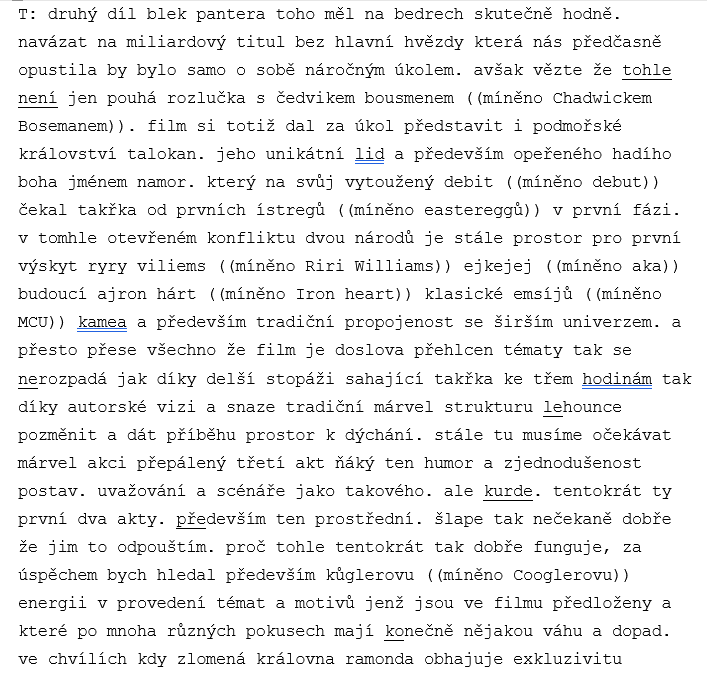 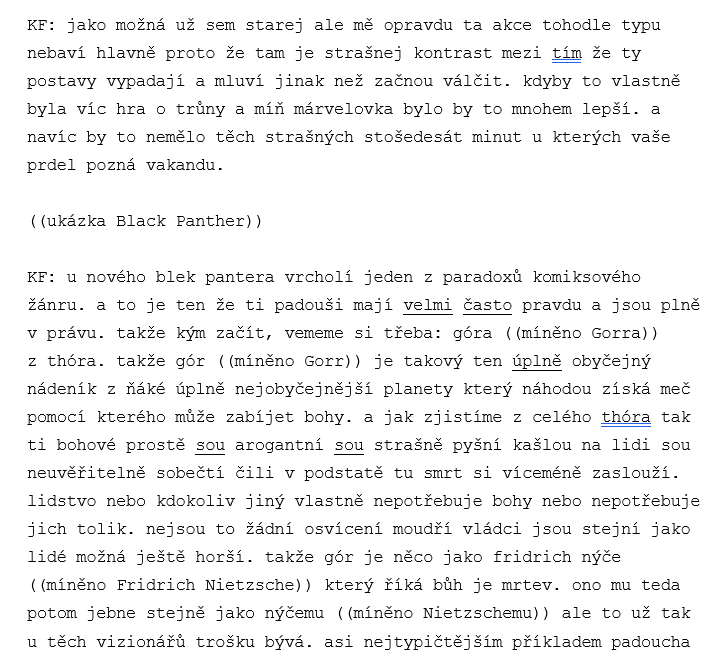 Ukázky výsledků
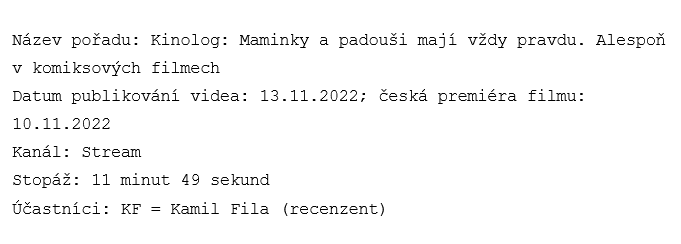 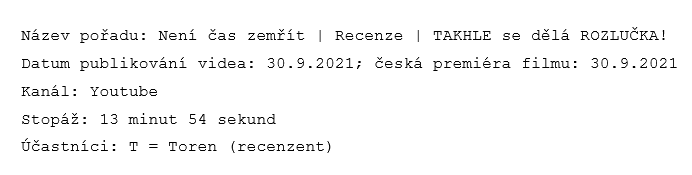 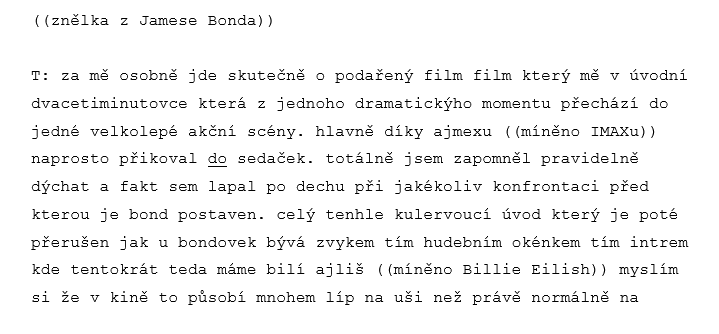 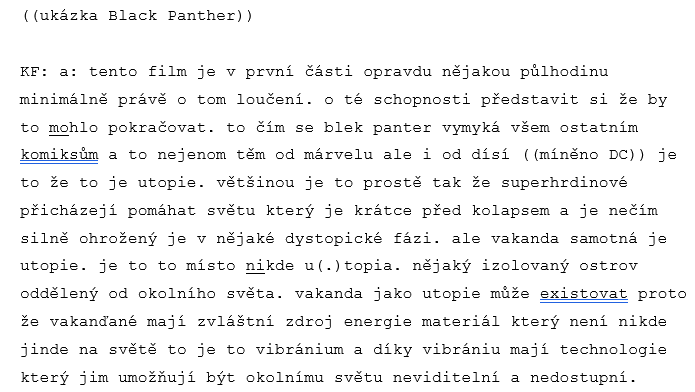 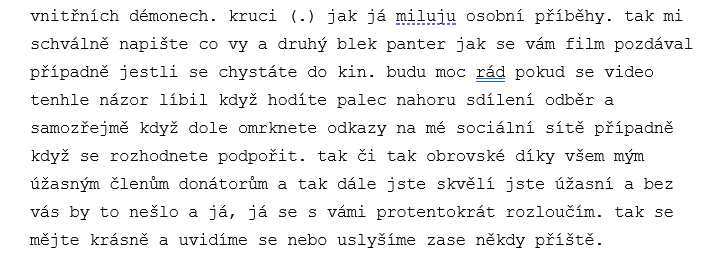 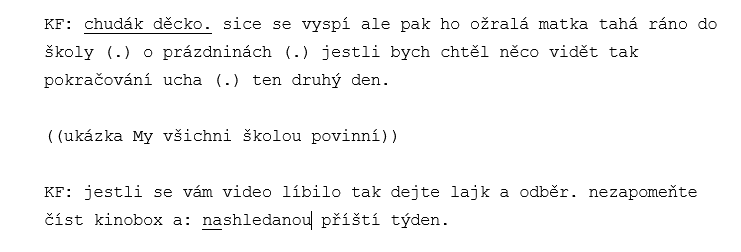 ZDROJE
Kaderka Petr – Svobodová, Zdeňka: Jak přepisovat audiovizuální záznam rozhovoru? Manuál pro přepisovatele televizních diskusních pořadů. Jazykovědné aktuality, 43, 2006, č. 3 a 4, s. 18–51.

Pavlík, Ondřej: Za hranice profesionální a fanouškovské kritiky. Afinitní rétorika českých filmových videorecenzí na platformě YouTube. Iluminace 33, 2021, č. 4, s. 5–32.

Stanková, Mária: Online Criticism: When Reader Becomes Critic. European Journal of Media, Art & Photography 9, 2021, č. 1, s. 128–135.

Zahrádka, Pavel: Profesionální versus fanouškovská kulturní kritika: Kvalitativní výzkum sémantiky a normativity hodnocení filmových děl. Iluminace 31, 2019, č. 1, s. 5–22.